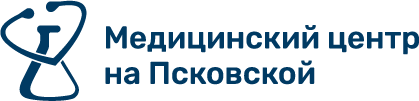 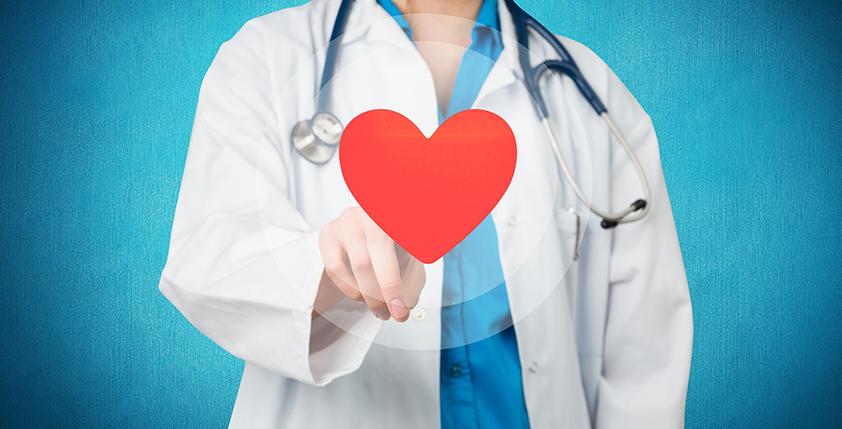 Клиника НИРМЕДИК в цифрах
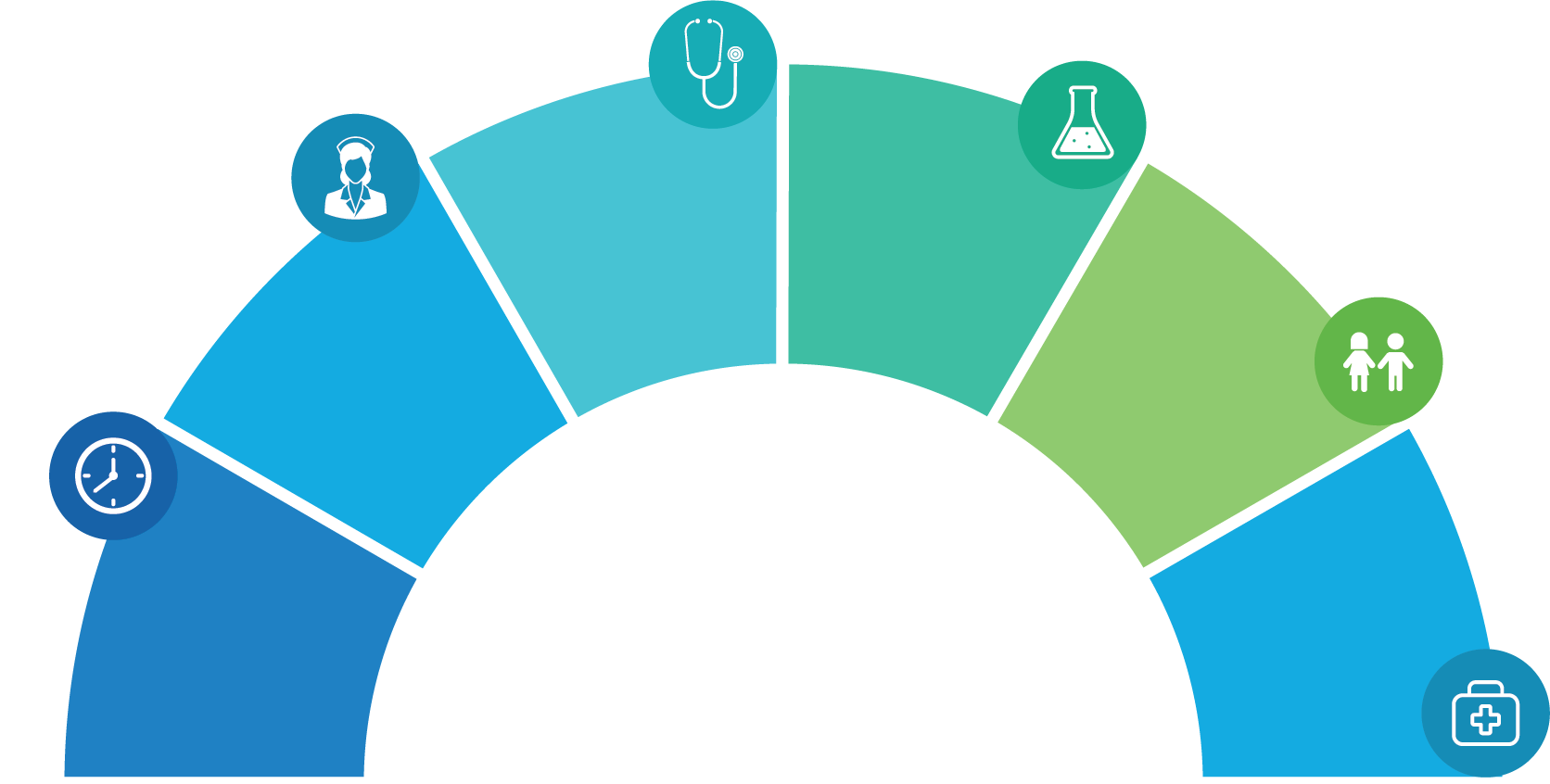 более
1 000
более
1 500
медицинских услуг
лабораторных исследований
более
1 000 000
16 врачей
различных
специальностей
пациентов
12
более
6 лет
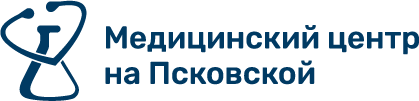 медицинских
профилей
опыта работы
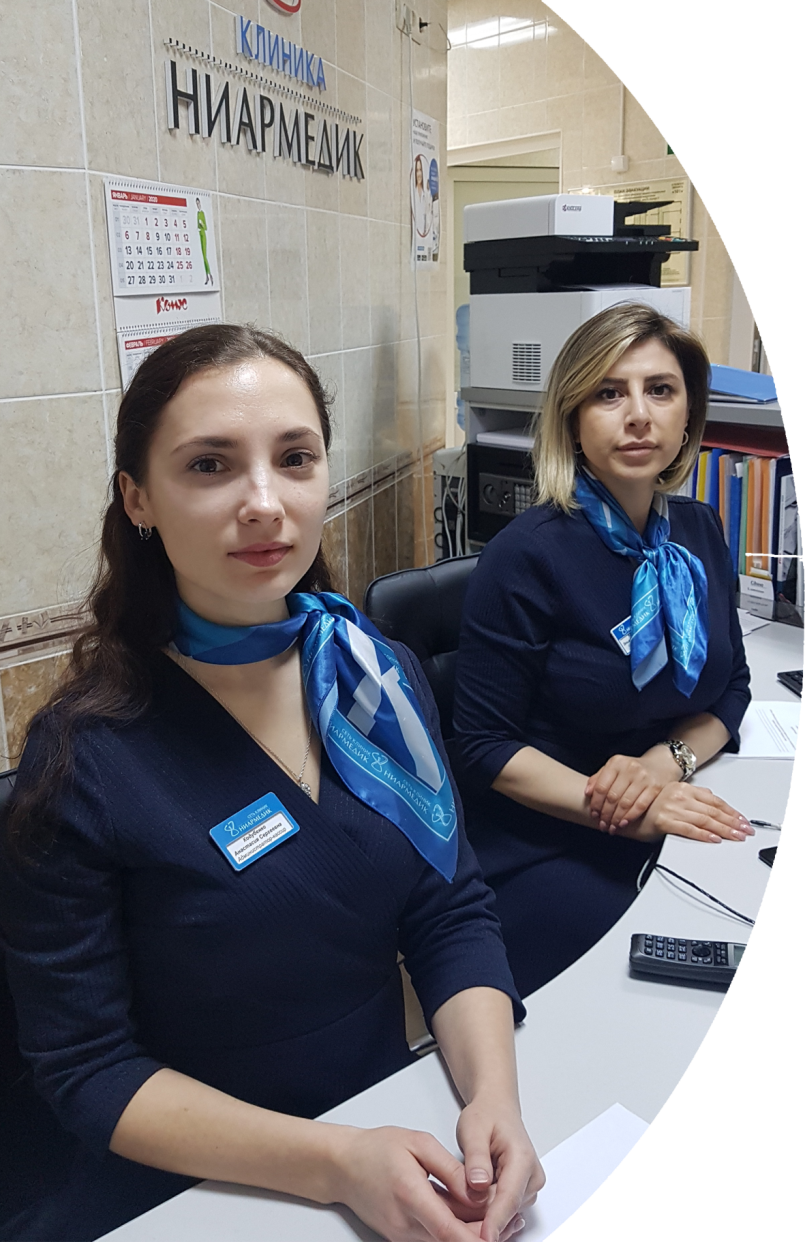 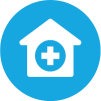 О клинике
Многопрофильная клиника с 20-летним стажем;
Более 16 врачебных специальностей;
Современное оборудование последнего поколения;
Доступное расположение (метро + МЦД);
Выезды на дом;
Аптечный пункт при клинике.
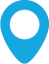 Ул. Псковская, д.9, к.1
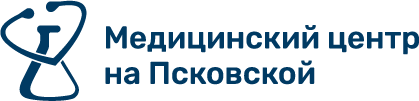 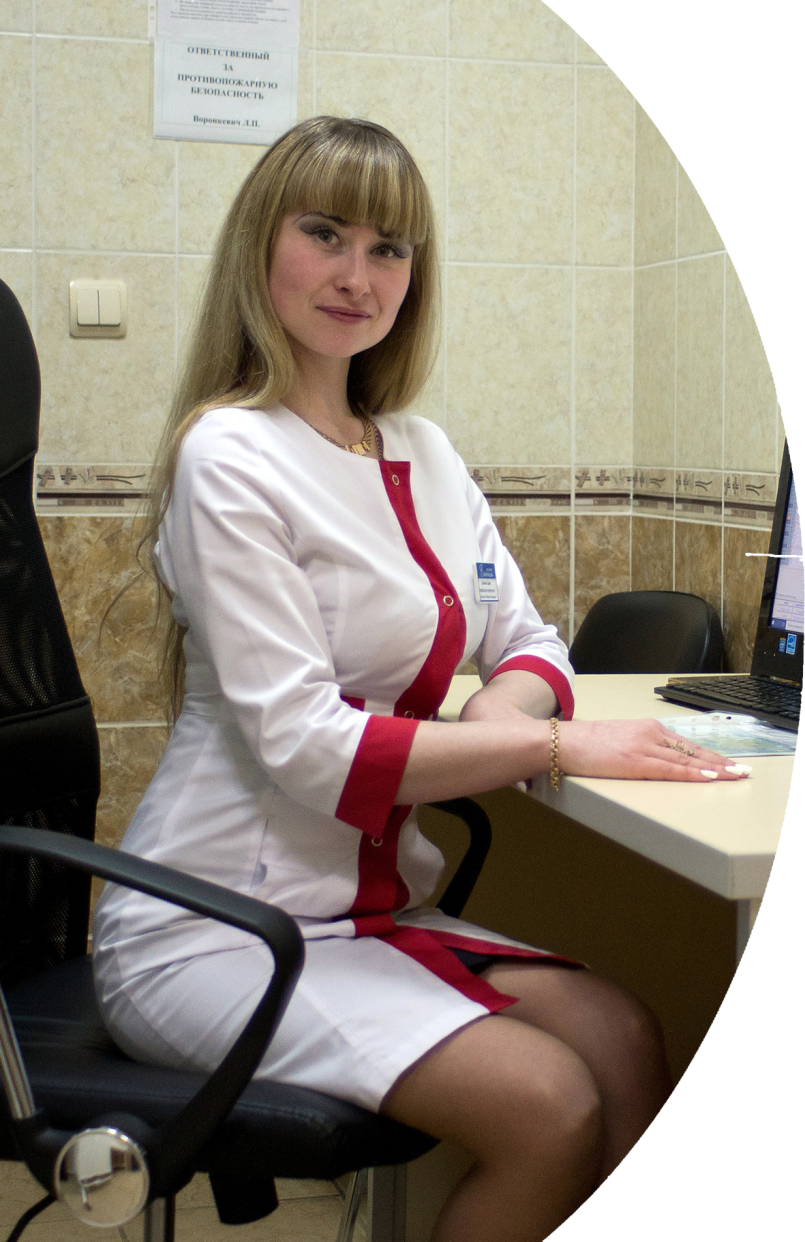 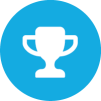 Почему мы лучшие
Высококвалифицированная медицинская помощь;
Индивидуальный подход к каждому пациенту;
Полная защита персональных данных;
Записаться на приём можно лично и онлайн;
Соблюдаем стандарты оказания медицинской помощи.
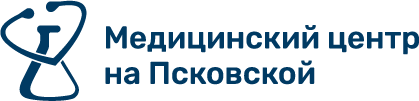 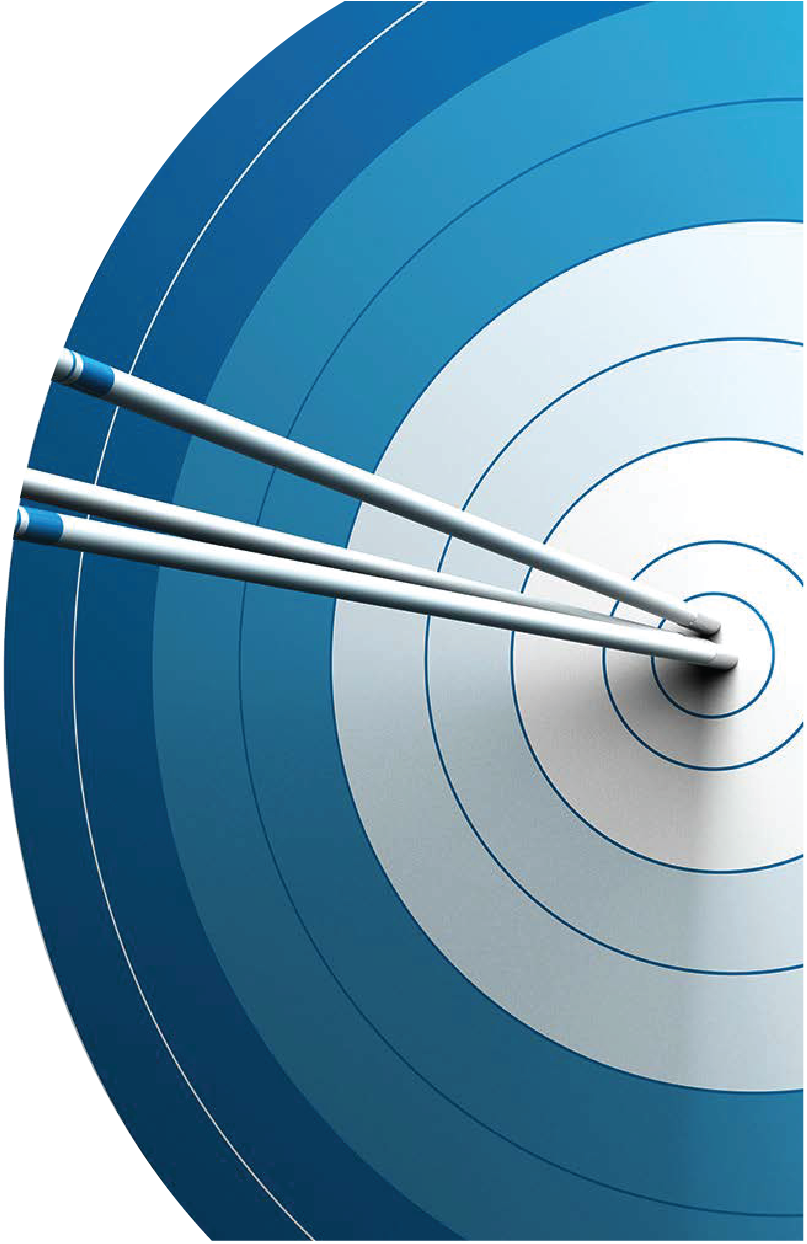 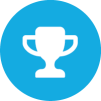 Направления
Главный врач: 
Галкина  Ольга Николаевна
Год основания: 2015         
Площадь 200 кв. м 
20 врачей в штате
12 профилей
Терапия
Гинекология
Неврология
Физиотерапия
Косметология 
Гастроэнтерология
Эндокринология
Дерматология
Урология
Кардиология
Ультразвуковая диагностика
Функциональная диагностика
Массаж
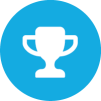 Ключевые направления
Диагностика
Лабораторная диагностика
Ультразвуковая диагностика
Функциональная диагностика (ЭКГ,   АД, ВЭМ)
ЭЭГ (электроэнцефалограмма)
Микология
Микроскопия
Молекулярная диагностика
Общая клиника
ПЦР-диагностика
Серология
Токсикология
Цитология
Аллергология
Бактериология
Биохимия
Генетика
Гематология
Гистология
Иммунология
Лекарственный мониторинг
Помощь на дому
Косметология
Помощь на дому
Выезд врача на дом
Массаж
Профилактические осмотры
Выезд в пределах МКАД
Инъекционная косметология
Контурная пластика
Аппаратная косметология
Уходовые процедуры
Плазмотерапия
Терапевтическое и диагностическое направление
Внукова
Анастасия Андреевна
Врач-терапевт
Галкина 
Ольга Николаевна
Главный врач, терапевт-кардиолог, врач семейной практики и функциональной диагностики
Все виды ультразвуковой диагностики;
Лабораторная диагностика;
Холтер–мониторинг;
Суточный мониторинг артериального давления (СМАД);
Дыхательный тест на хеликобактер (Хелик–тест);
Электрокардиограмма (ЭКГ);
Электроэнцифалограмма (ЭЭГ).
Барханоева
Мадина Исаевна
Врач акушер-гинеколог, специалист УЗИ
Гезгиева 
Айшат Каримовна
Врач акушер-гинеколог, специалист УЗИ
Геращенко
Людмила Юрьевна
Врач-кардиолог
Махнович
Екатерина Владимировна
Врач-невролог
Золотова
Наталья Александровна
Медсестра
Пантелина 
Виктория Викторовна
Медсестра
Барханоева
Мадина Исаевна
Врач акушер-гинеколог, специалист УЗИ
Гезгиева 
Айшат Каримовна
Врач акушер-гинеколог, специалист УЗИ
Отделениегинекологии и урологии
Молекуло-резонансный электрохирургический аппарат Vesalius LX80 (Италия);
Аппарат лазерный терапевтический Матрикс-Уролог;
Кольпоскоп гинекологический.
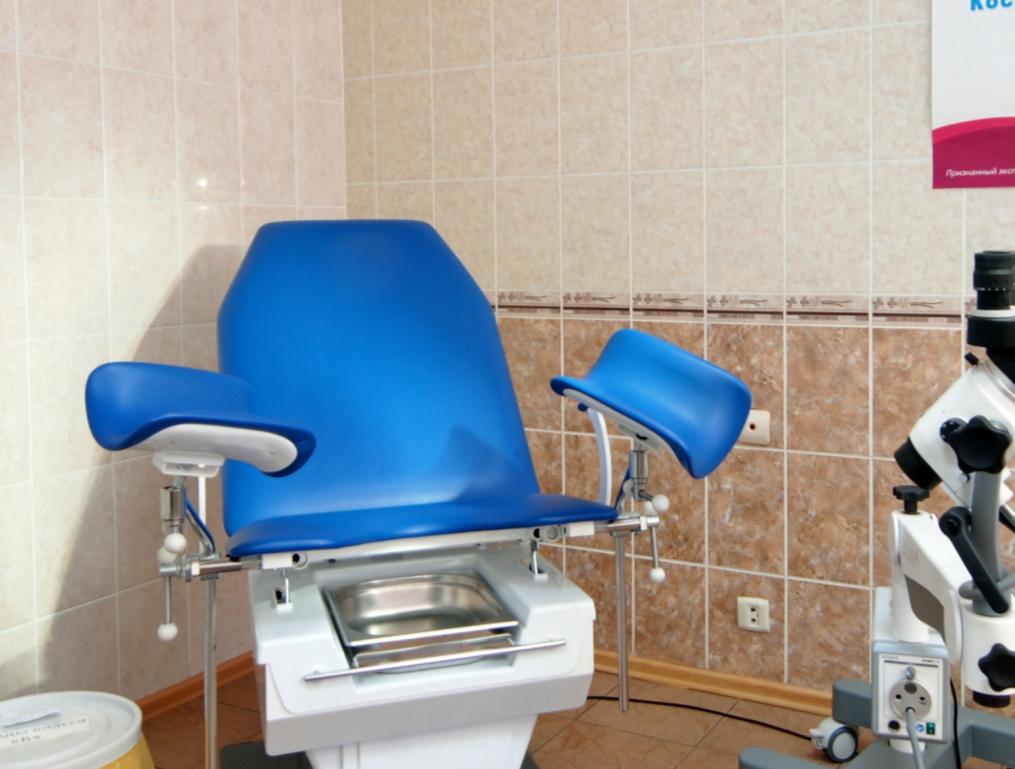 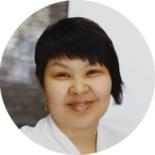 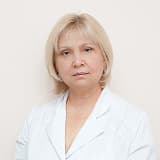 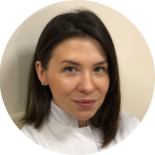 Отделениедерматологии и косметологии
Мустафетова
Айя
 Есеновна
Врач-косметолог, 
дерматолог
Серебрякова
Ольга 
Викторовна
Врач-косметолог, 
дерматолог
Ямщикова 
Светлана 
Григорьевна
Врач-косметолог, дерматолог
Молекуло-резонансный электрохирургический аппарат Vesalius LX80 (Италия);
Оборудование премиум-класса InMode.
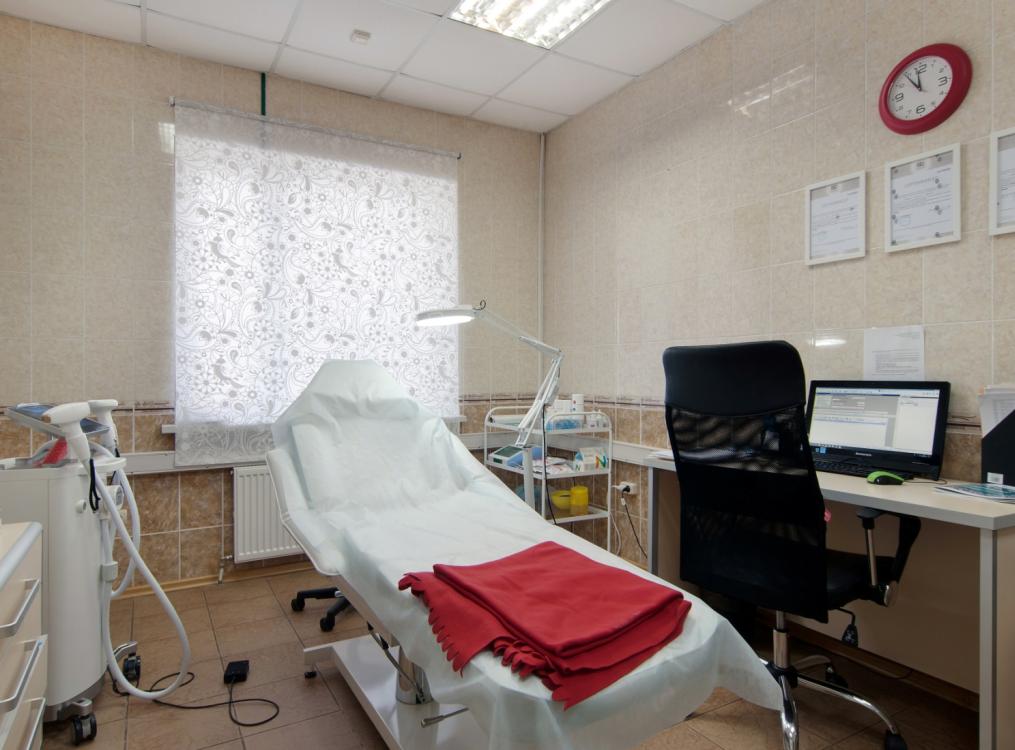 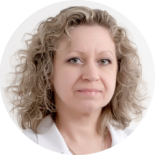 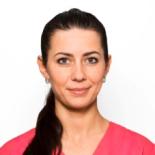 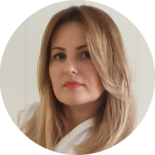 Отделение восстановительной медицины
Махнович
Екатерина 
Владимировна
Врач-невролог
Макарова
Елена 
Владимировна
Врач-рефлексотерапевт, 
гирудотерапевт
Золотова
Наталья
Александровна
Медсестра
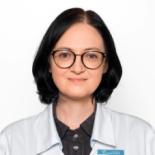 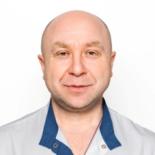 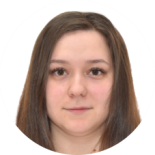 Иглорефлексотерапия;
Магнитофорез;
Фонофорез;
Ультрафиолетовое облучение (УФО);
Массаж;
Электромиостимуляция;
Лазеротерапия;
Внутривенное лазерное  облучение крови (ВЛОК);
Гальванизация;
Дарсонвализация; 
Магнитотерапия; 
СМТ-терапия;
Электрофорез;  
Ультразвуковая терапия .
Пантелина
Виктория 
Викторовна
Медсестра
Медведовский
Олег
 Давидович
Массажист
Австриевская
Марина
Георгиевна
Врач-физиотерапевт
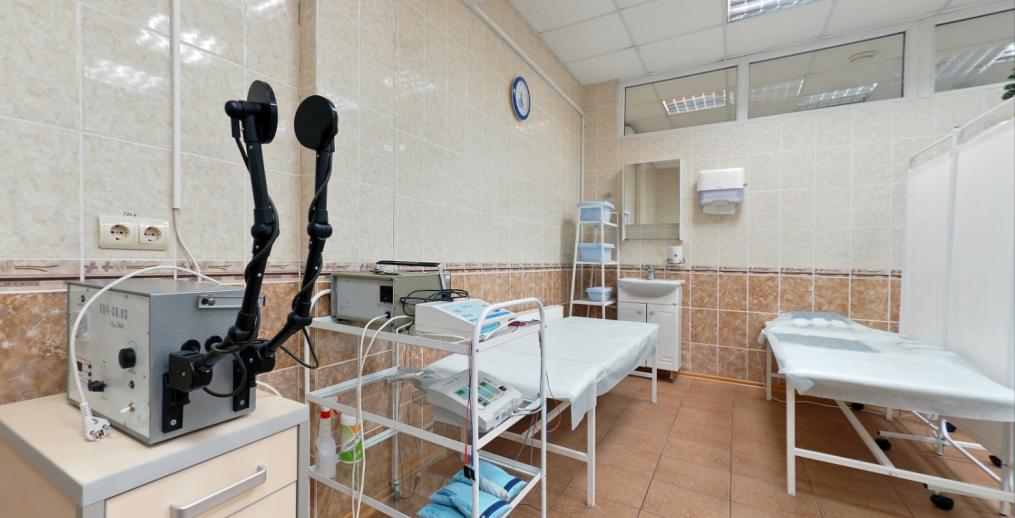 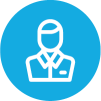 Наша команда
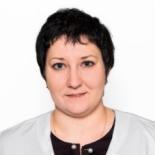 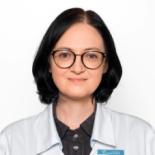 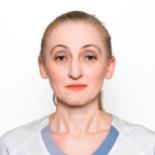 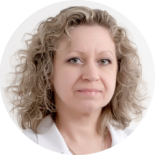 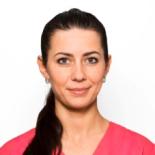 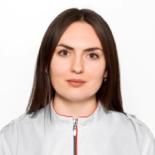 Галкина
Ольга Николаевна
Главный врач, терапевт-кардиолог, 
Врач семейной практики и 
функциональной диагностики
Австриевская
Марина
Георгиевна
Врач-физиотерапевт
Внукова
Анастасия 
Андреевна
 Врач-терапевт
Гезгиева
Айшат
 Каримовна
 Врач акушер-гинеколог,
 специалист УЗИ
Макарова
Елена 
Владимировна
Врач-рефлексотерапевт, 
гирудотерапевт
Золотова
Наталья
Александровна
Медсестра
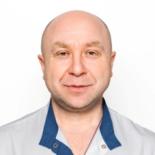 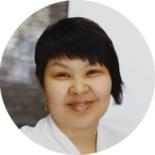 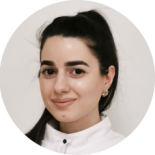 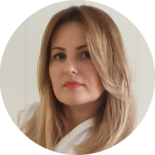 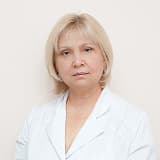 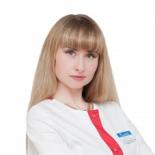 Медведовский
Олег
 Давидович
Массажист
Мустафетова
Айя
 Есеновна
Врач-косметолог, дерматолог
Довлатбекян
Мерри 
Вазгеновна
Врач-терапевт, эндокринолог
Махнович
Екатерина 
Владимировна
Врач-невролог
Серебрякова
Ольга 
Викторовна
Врач-косметолог, дерматолог
Геращенко 
Людмила 
Юрьевна
Врач-кардиолог
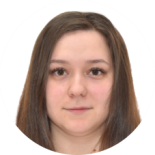 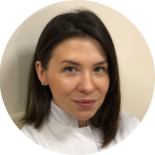 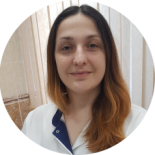 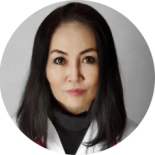 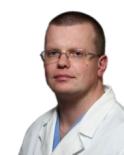 Пантелина
Виктория 
Викторовна
Медсестра
Ямщикова 
Светлана 
Григорьевна
Врач-косметолог, дерматолог
Барханоева
Мадина 
Исаевна
Врач акушер-гинеколог,
 специалист УЗИ
Уржинова
Доржоханда 
Дабаевна
Врач-терапевт
Сысоев
Александр 
Михайлович
Врач-уролог, онколог
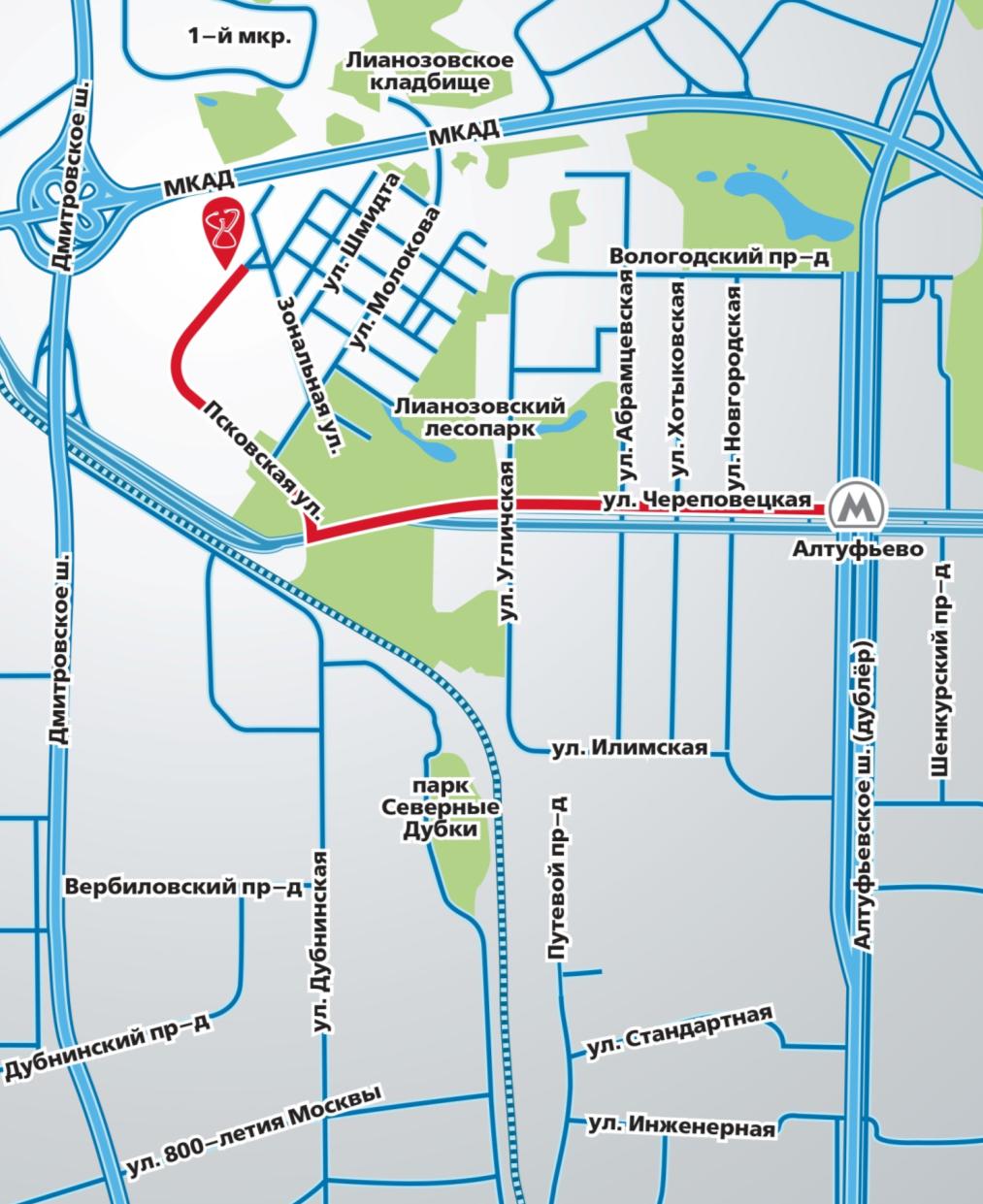 Контакты
Как добраться общественным транспортом от м. «Алтуфьево»:
м.Алтуфьево, 1 вагон из центра, из стеклянных дверей налево, далее по переходу и выход на улицу налево к магазину Перекресток. Сразу у выхода из метро остановка: автобус 815 или маршрутное такси 592.Проезд до остановки " Улица Псковская д.12"Ориентировочно время в пути 10-12 минут. Клиника находится рядом с магазином «ВкусВилл»
Как добраться от МЦД Лианозово (D2): 
Выход из МЦД в сторону рынка. Перейти через пешеходный переход, повернуть налево в сторону магазина "Лента". Обойти "Ленту" с левой стороны, перейти через ж/д пути и двигаться прямо.
+7(985) 260–15–66
med-altufevo.ru